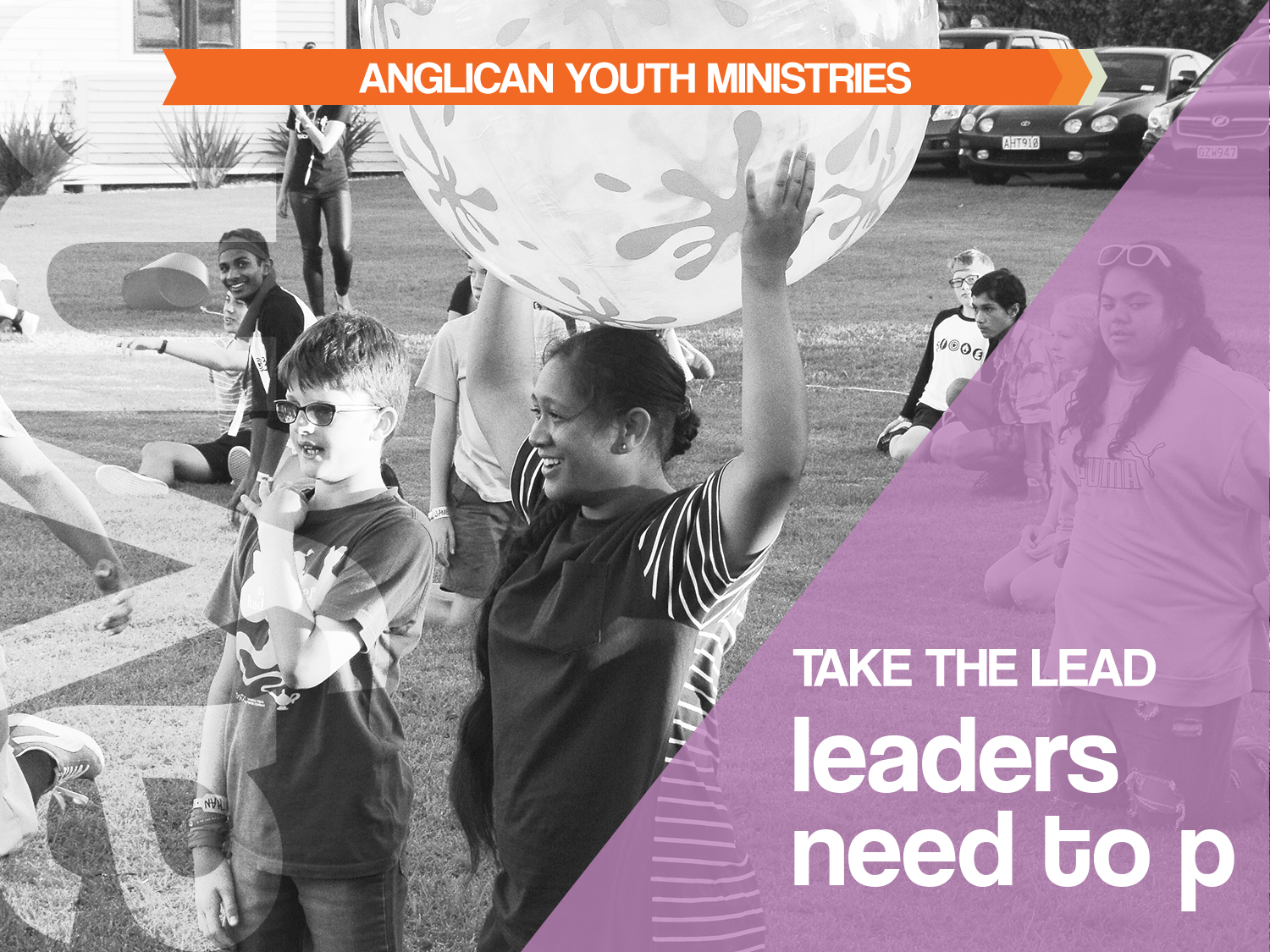 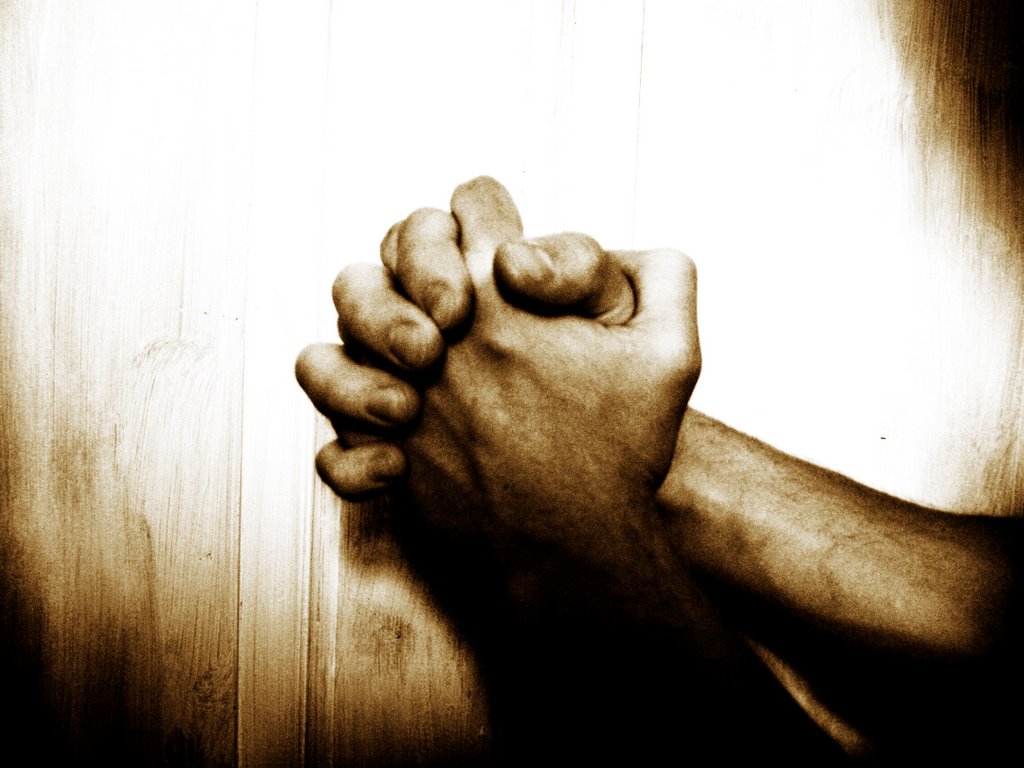 LEADERS NEED TO PRAY
Best Prayer Ever!
https://www.youtube.com/watch?v=J74y88YuSJ8&index=2&list=PLYWO0dBFg8GplrxFOV0OU6WEiQ5lVhG9o
Prayer is about recognizing that God has what we LACK. Prayer is the primary way we access the POWER of God.
While we should try to make prayer a habit, it is not supposed to be a duty…it is a PRIVILEGE.
People only pray as much as they think they need to.

Many people thing they rarely need to.

Wise people know they really need to.
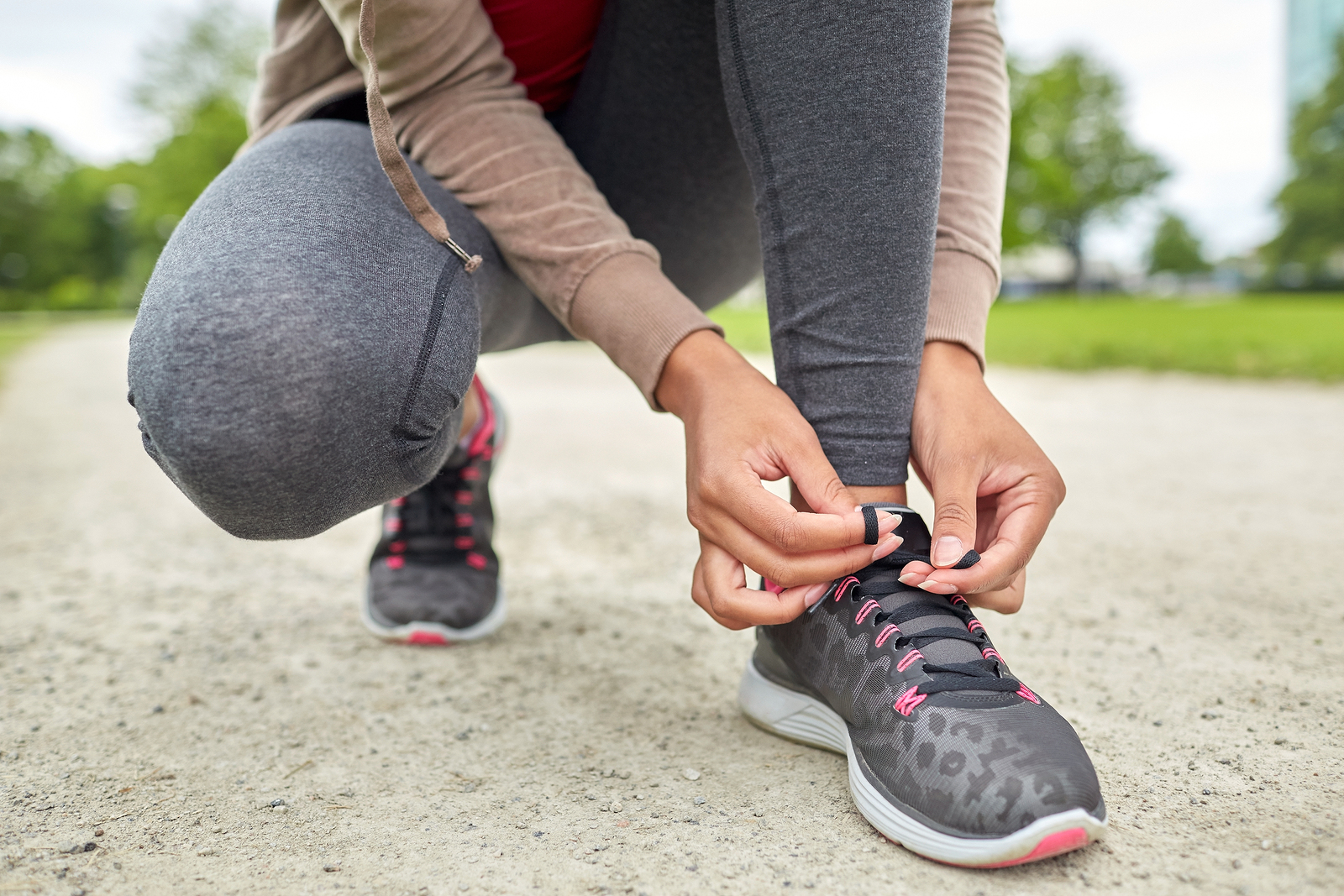 LEADERS NEED TO PREPARE
Preparation releases your POTENTIAL.
Procrastination is the enemy of preparation.
Preparation helps you avoid desperation.
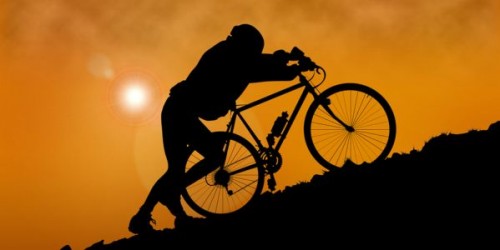 LEADERS NEED TO
PERSEVERE
Perhaps the best exit from a reality show ever!!
https://www.youtube.com/watch?v=X16G2hsVI9w&list=PLYWO0dBFg8GplrxFOV0OU6WEiQ5lVhG9o&index=1
Leaders see hardship as an opportunityto be FAITHFUL rather than a reason to quit.
Often it will be RELATIONSHIPS that are at the centre of our difficult times. This is because leadership is about PEOPLE, and people are COMPLICATED. We need to stay CONNECTED to others who can support and encourage us, and who we can offer support and encouragement to.
Perseverance also involves a commitment to growing in different SKILLS AND GIFTS.
Amazing Runner falls gets back up and wins!
https://www.youtube.com/watch?v=RhfbK1HCGeg&index=3&list=PLYWO0dBFg8GplrxFOV0OU6WEiQ5lVhG9o
Today’s trial will give way to tomorrow’s triumph.
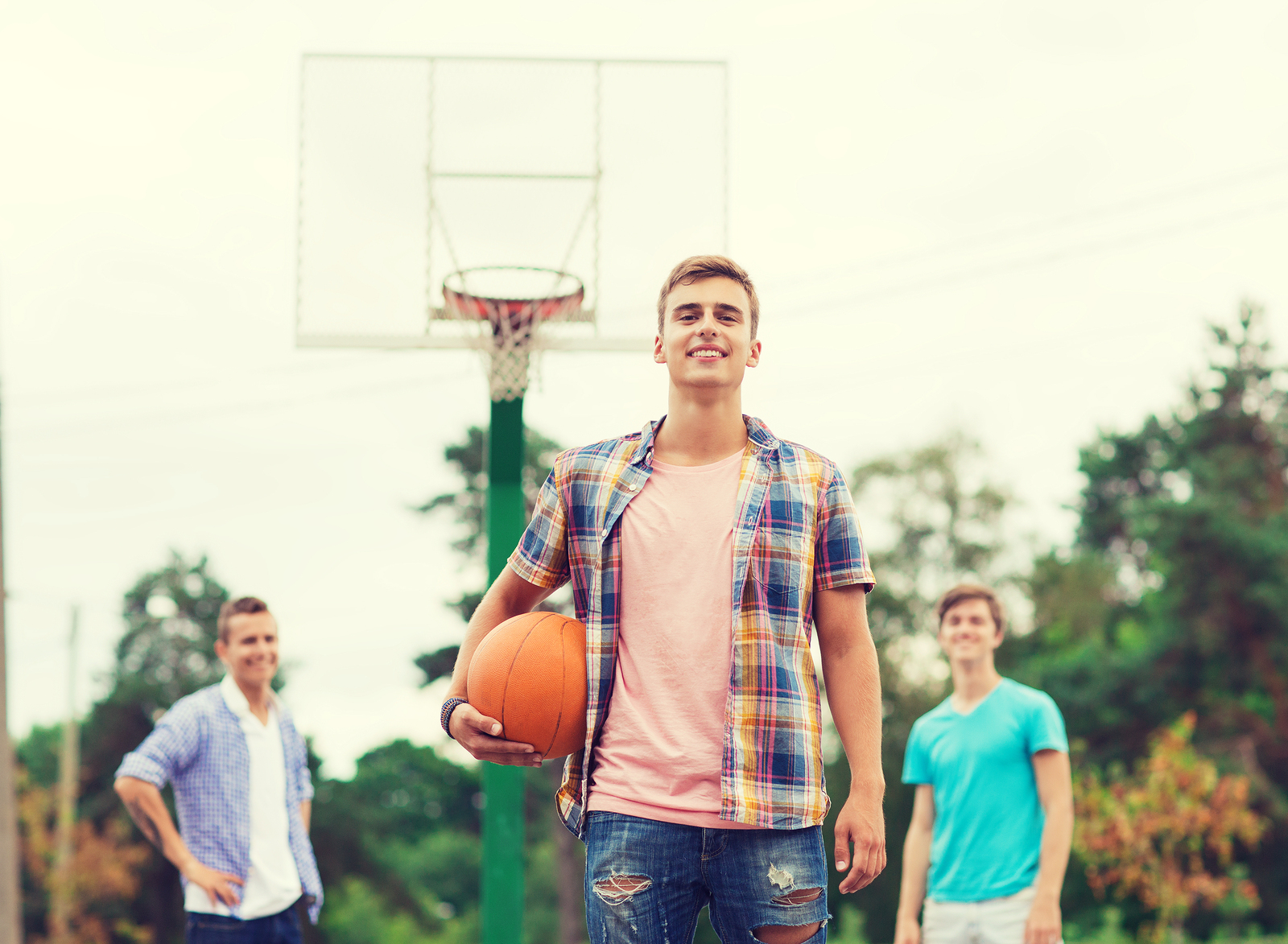 LEADERS NEED TO PLAY
Youth leaders should aim to create a culture of JOY, as there's nothing more attractive than a group of happy people. Good leaders have FUN and they help others have fun. They don’t take themselves too seriously, and they ENJOY what they’re doing. They use the resources they have but remember that their best resource is their ATTITUDE.
Being serious about leadership doesn’t mean you have to be a ‘serious’ leader.